Decimals
Decimals
June 2017
2H Q1
Nov 2017
2H Q1
SAM
3H Q3
1 Marker
June 2018
3H Q1
June 2018
3H Q3
SAM 3H Q3
Decimals
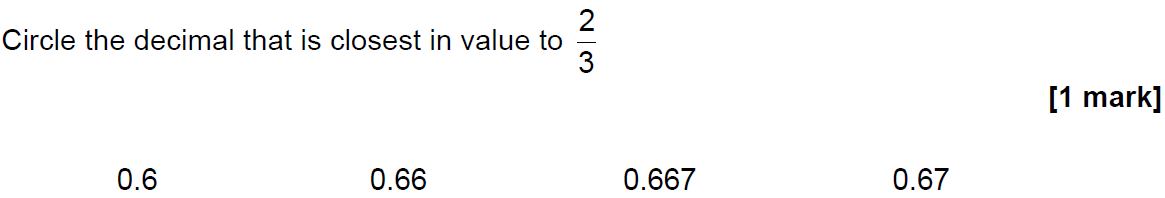 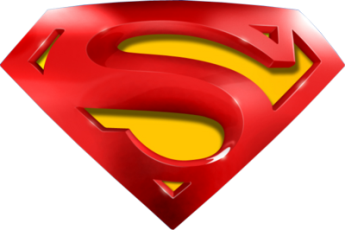 SAM 3H Q3
Decimals
A
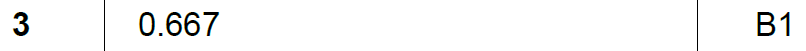 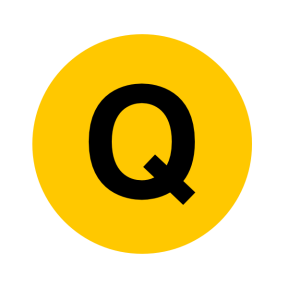 June 2017 2H Q1
Decimals
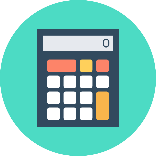 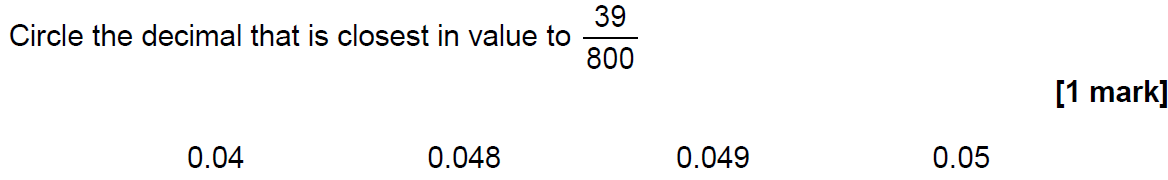 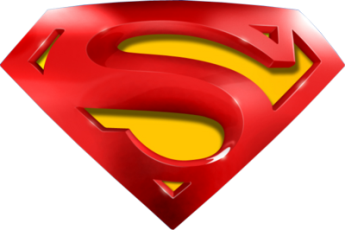 June 2017 2H Q1
Decimals
A
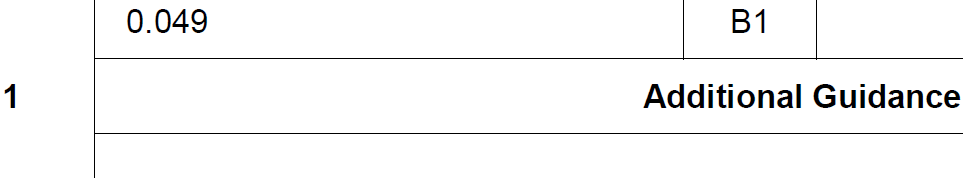 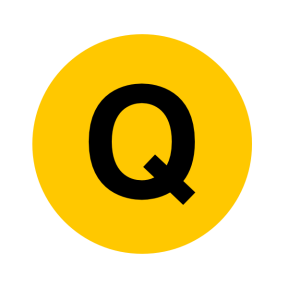 Nov 2017 2H Q1
Decimals
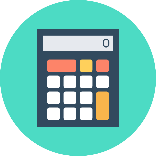 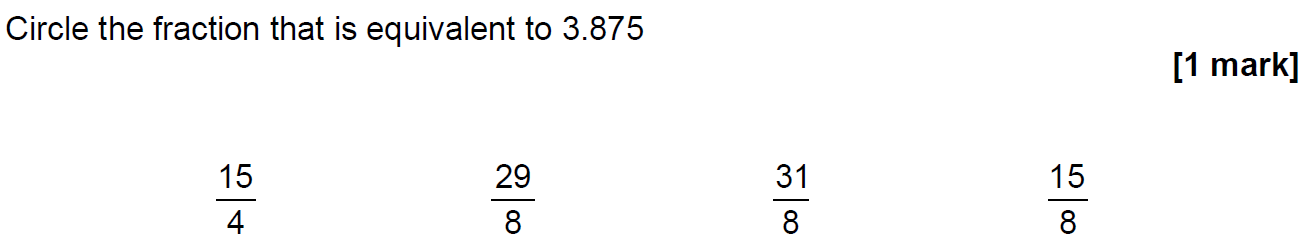 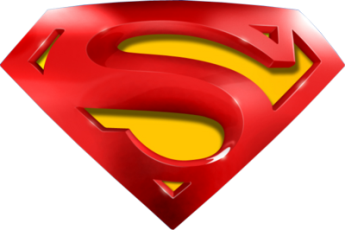 Nov 2017 2H Q1
Decimals
A
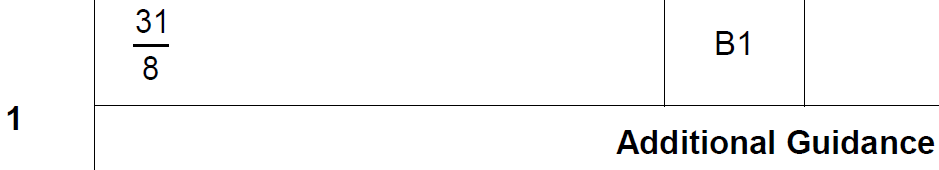 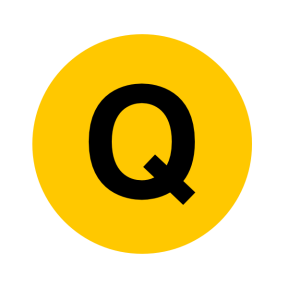 June 2018 3H Q1
Decimals
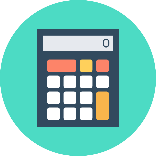 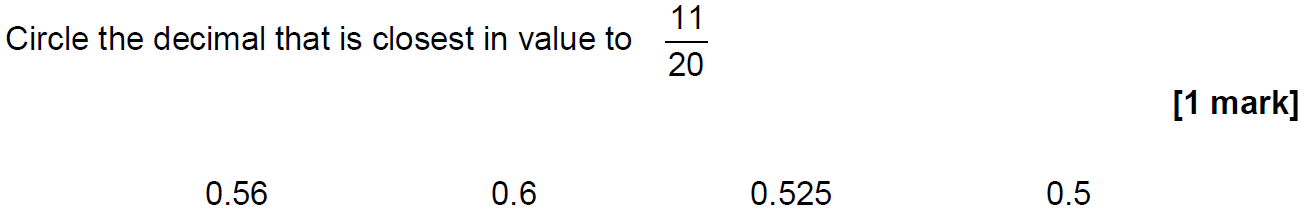 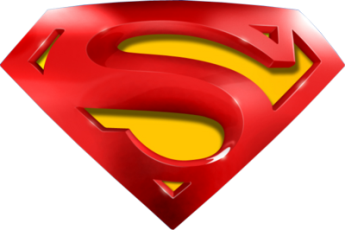 June 2018 3H Q1
Decimals
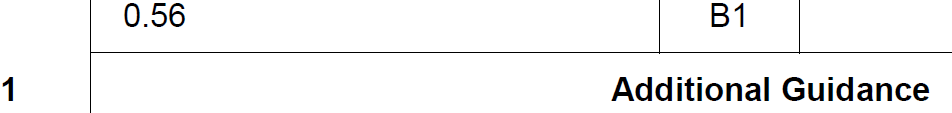 A
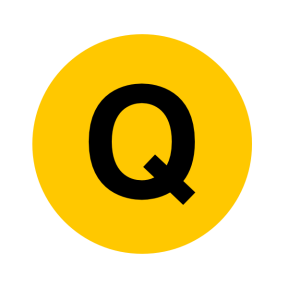 June 2018 3H Q3
Decimals
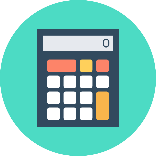 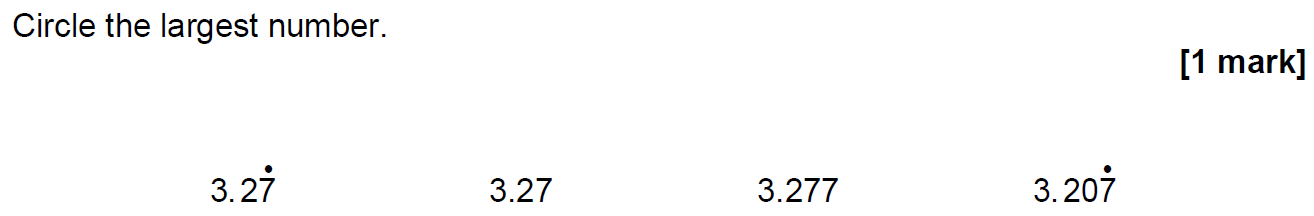 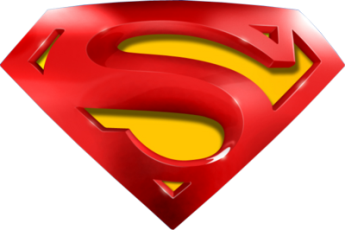 June 2018 3H Q3
Decimals
A
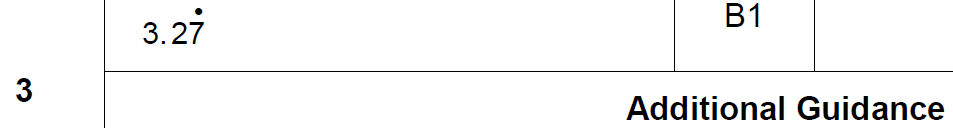 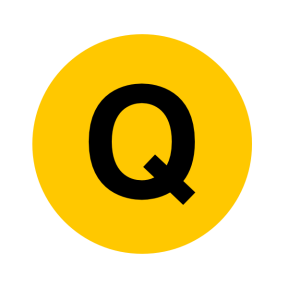